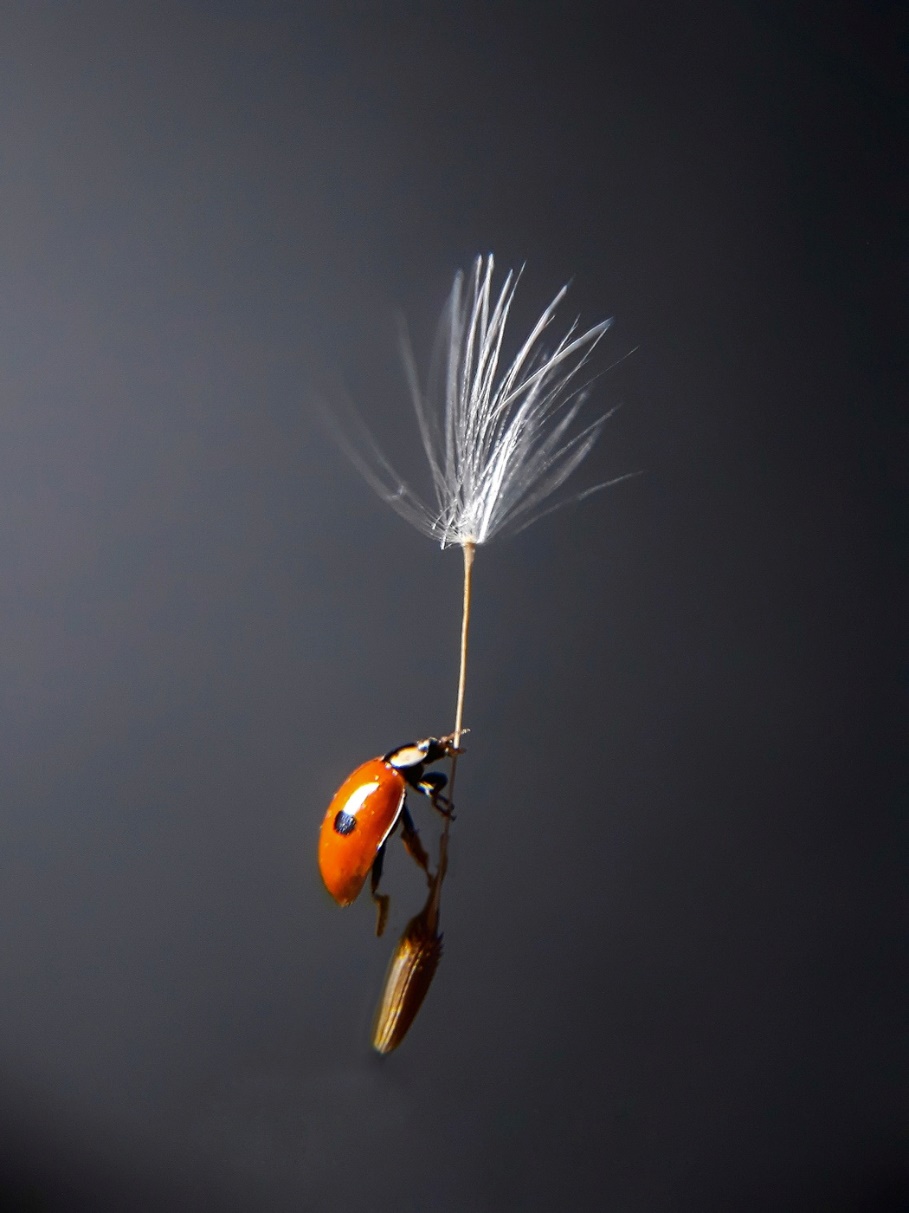 Does the Single Market Mitigate the CEE Trade Pandemic Shock?
Olga Butorina, 
Institute of Europe, Russian Academy of Sciences
1
Issues to discuss
Baltic states and CEE trade patterns.
Shifts in trade flows in 2020.
Results and explanations.
2
Share of the EU in a nation’s international trade, 2020:
CEE-4
Baltic states
Hungary – 73%
Czechia – 70%
Slovakia – 70%
Poland – 64%
Latvia – 71%
Estonia – 65%
Lithuania – 63%
3
Trade patterns, UNCTADStat, USD in current prices in millions
4
5
6
Central and Eastern Europe
7
8
9
10
Pandemic shock 2020
11
Thank you for the attention!
12